Creating intellectually stimulating environments in large classrooms4/26/19Diane O’DowdUCI, dkodowd@uci.eduhttp://www.researchandteaching.bio.uci.edu
Describe a class that is
“intellectually” interesting or stimulating
A place where students have the opportunity to discuss new ideas, ask questions, challenge assumptions, think deeply about topic: have unexpected realizations
A place where instructors have the opportunity to readily evaluate student understanding and logic during learning: have unexpected realizations
Move away from:
Lecture: an educational talk to an audience

Move toward:
Dialogue: a discussion between two or more people or groups, esp. one directed toward exploration of a particular subject or resolution of a problem
Strategies that promote dialogue in large classes
Multiple choice clicker questions
PollEverywhere.com
 
Free response problems

Physical demonstrations
[Speaker Notes: .]
“Structural complexity: Thinking outside the box”
Basic Concept Addressed:
Relationship between biological structures that make up all organisms

Illustrate how a short exercise can contribute to creation of intellectually stimulating environment
Lecture 1: Unifying themes in Biology
A. Biological systems can be organized in terms of structural complexity
CQ 1-2Which list is correctly ranked from highest to lowest
A. Organ>Cell>Atom>Tissue>Molecule
B. Tissue>Organ>Cell>Molecule>Atom
C. Organ>Tissue>Cell>Molecule>Atom
D. Cell>Tissue>Molecule>Organ>Atom
C. Organ>Tissue>Cell >Molecule>Atom
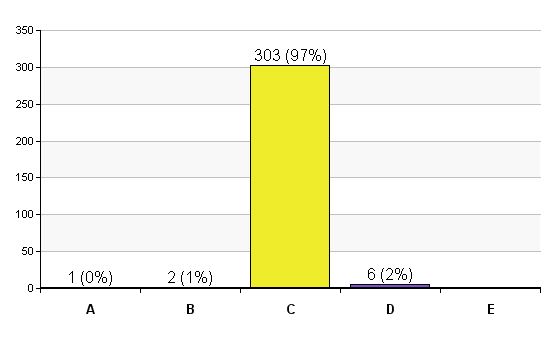 Names:
Class Card #1
Put the following in order, highest to lowest level in terms of structural complexity. 
Muscle 
Hydrogen ion
Neuron
Phospholipid
Nucleus
Human sperm
Mitochondrion
Heart
Close=11%
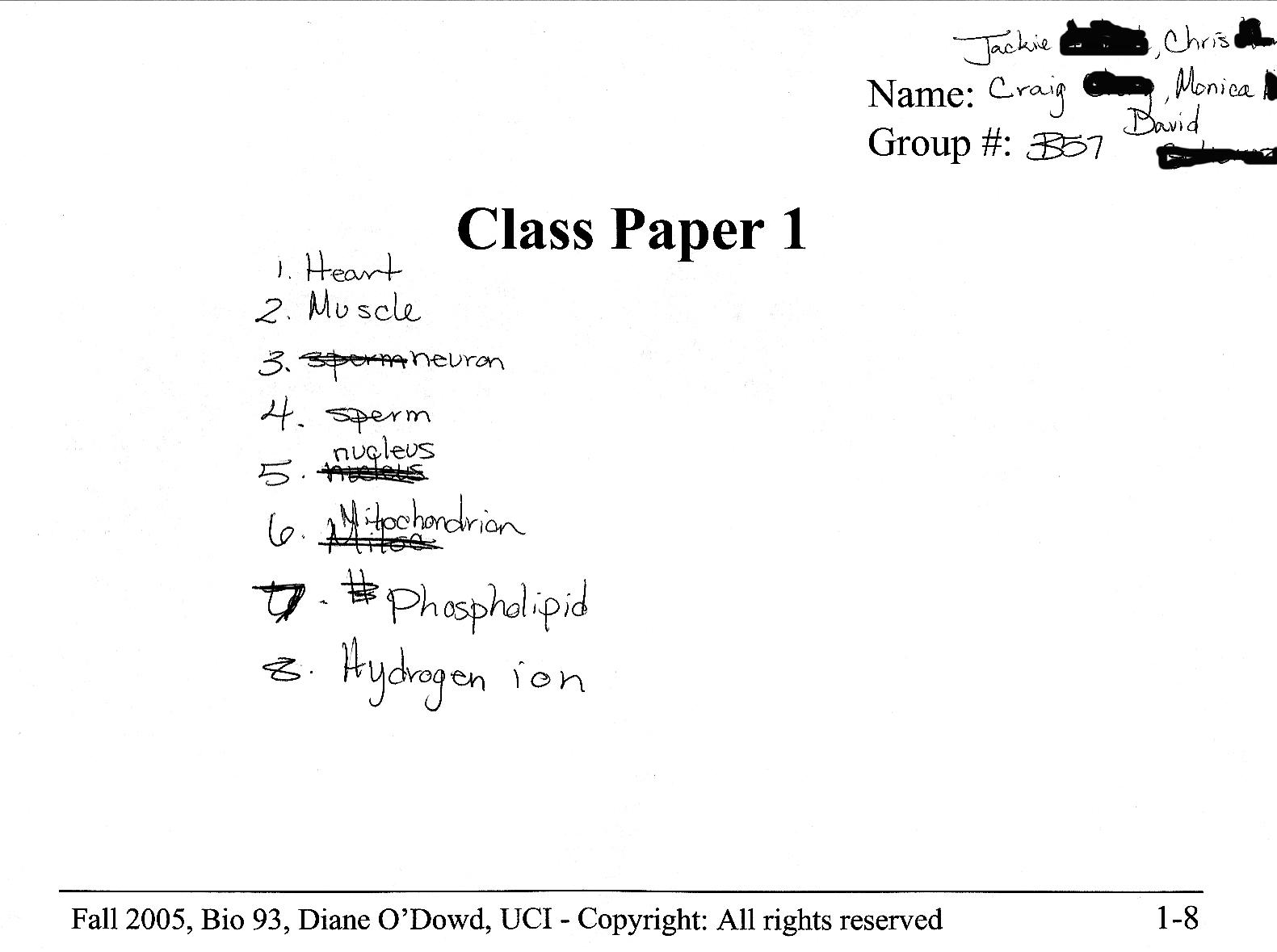 Groups rarely ever put 2 items on the same line 
This realization happens during the class discussion
Modification #1
Add Ostrich Egg to list
highlight the difference between size and complexity
Unexpected outcome: many group put ostrich egg above heart!
Increased opportunity for exploring how assumptions affect logic
Modification #2
Switched from fixed to fluid groups
Easier to implement
Unexpected outcome: increased student satisfaction with group work
Reason: opportunity to learn names of more classmates
Implementation suggestions
Wrap up includes overt discussion of learning goals that go beyond content 
how assumptions affect construction of arguments
importance of asking questions during learning
value of dialogue during problem solving

Do early in class to increase student buy-in

Keep it fresh
[Speaker Notes: .]
What is your biggest concern about using active learning strategies?
Time required to develop new materials
Content will have to be sacrificed
Time required for admin/technology issues 
Student resistance
E.	Other
Learn before lecture (LBL) strategy
Pre-class exposure to new material
Worksht/video: guides learning of new info
Accountability: preclass online quiz

Lecture
Active learning/problem solving

LBLs added to 3 lectures in 2009
Assess learning outcomes
Increase in performance on exam questions on topics presented in LBL vs lecture format
Moravec et al, CBE, 2010
Implementation: Incremental
LBLs added to 3 lectures in 2009
Assess learning outcomes
LBLs in 4 lectures in 2010, 2011
LBLs in 5 lectures in 2012, 13

Fully flipped vs course with LBLs
Gateway Drug Hypothesis

	Faculty who begin by trying small, easy to implement active learning exercises are more likely progress to higher stakes, riskier behavior
Developing/testing new strategies in their own class
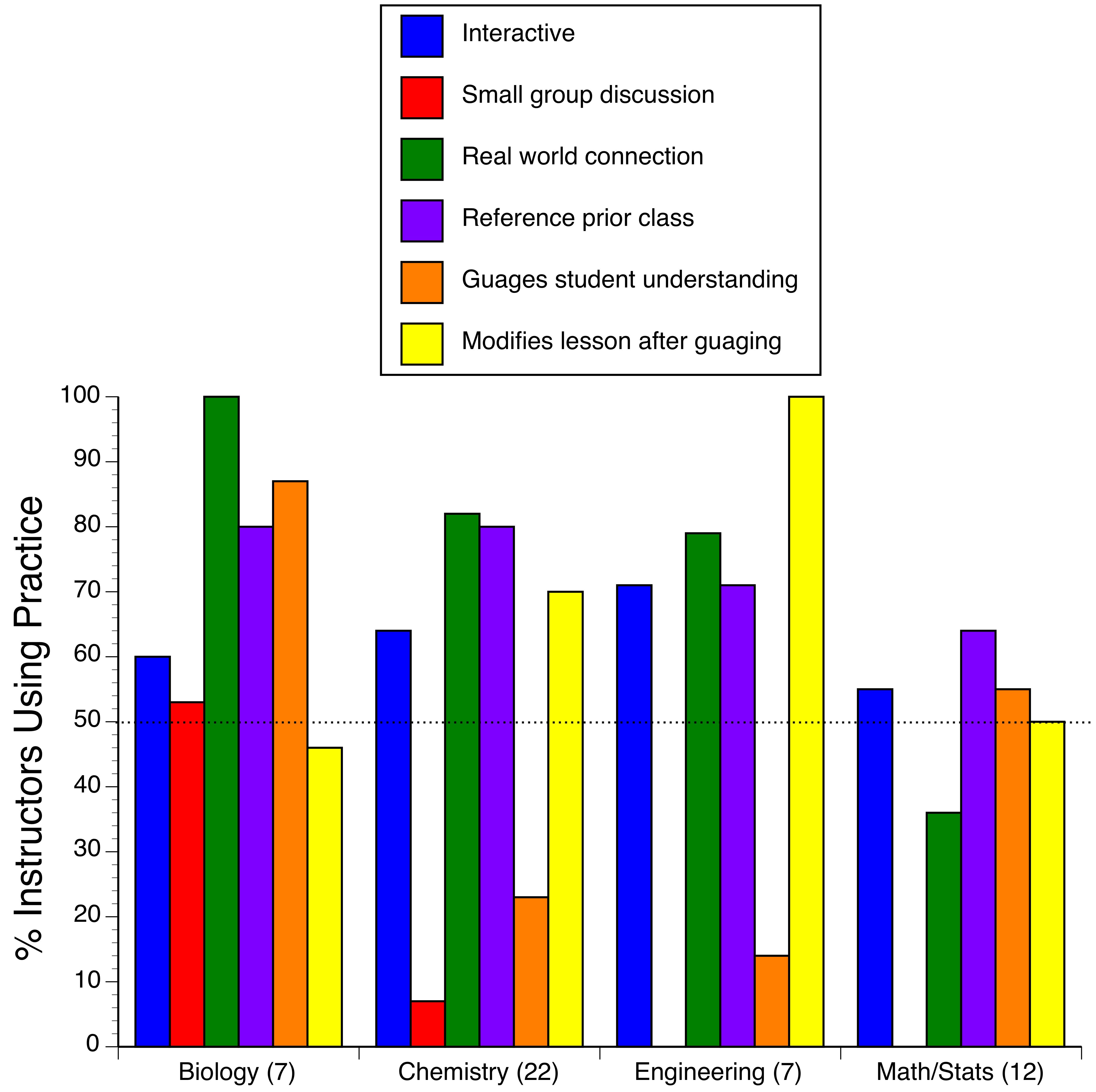 NSF Wider/Eager Study
Reimer et al., RSF Journal, 2016
Valuing teaching in the merit/promotion process at UCI: A story of incremental change
Promotion Process: One bucket system
Teaching
Research
Service
Promotion Process: Three bucket system
Research
Teaching
Service
[Speaker Notes: .]
Department Chair
Junior faculty
Require citation of a least one! pedagogy reference in new course action forms
Institute program of peer observation conducted by mentor faculty
Guide implementation of evidence based teaching practices 
Second form of evaluation in promotion process
Senior faculty
Participate in providing peer observations
Expose senior faculty to evidence based teaching practices
Vice Provost, Academic Personnel
WIG: Excellence in Teaching Required for Merit/Promotion

In UC system VPAP oversees academic reviews
Every 2-4 years depending on rank (Assist, Assoc, Full)
Files evaluated by Dept, Chair, Dean, 
CAP, 
VPAP, Provost, and Chancellor
Vice Provost, Academic Personnel
Fall 2014
CAP/AP agrees that we require excellence not only in research but at least 1 of the other 2 areas
Announced to all Deans and Faculty University wide

Problem
Evaluation of teaching relied only on student evals.

Spring 2016
Evidence of Teaching Effectiveness MUST INCLUDE
Student Evaluations of Teaching
One additional form (self statement, peer observ., other)
What was submitted?
2016-17
80% teaching statements
List 
Descriptive 
Reflective – most useful based on comments at all levels of review
20% - syllabi, peer observations, awards, syllabi
2017-18
Encourage submission of reflective statement
Two goals
Better able to evaluate contribution with second form of evidence that allows for triangulation
Stimulates broad discussion of innovative practices in teaching
Teaching Statements
Support for writing “concise, reflective” teaching statements
Created guidelines, accessible from this link http://dtei.uci.edu/the-reflective-teaching-statement/
Provide support in writing, edit statements
2017-18 submissions
90% teaching statements with ~50% reflective
Large increase in evaluative comments regarding teaching from Dept level review and up.
Promotion Process: Three bucket system
Research
Teaching
Service
What works for me might not work for you
What works at UCI might not work at UH
What works this year might not work next year
To be effective the science education (and administrative) environment must be as dynamic, intellectually stimulating, and evaluative as the science research environment
Intro Bio Team
Lab Team
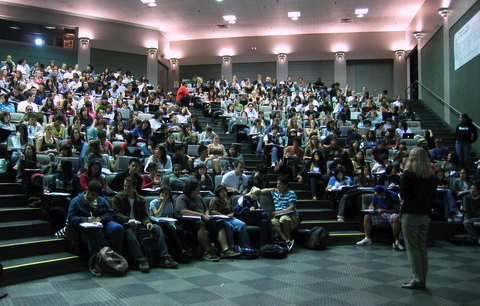 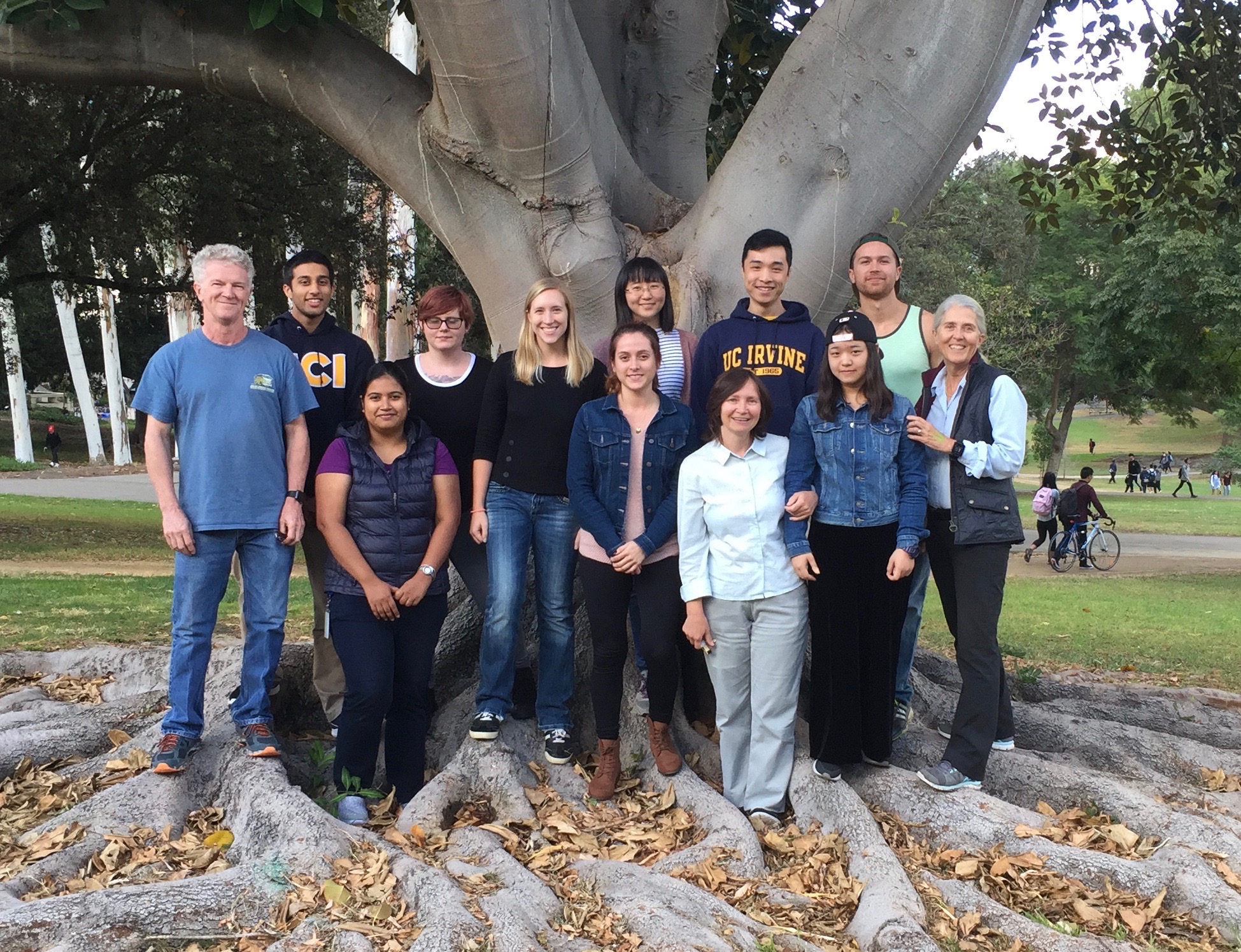 Vice Provost Team
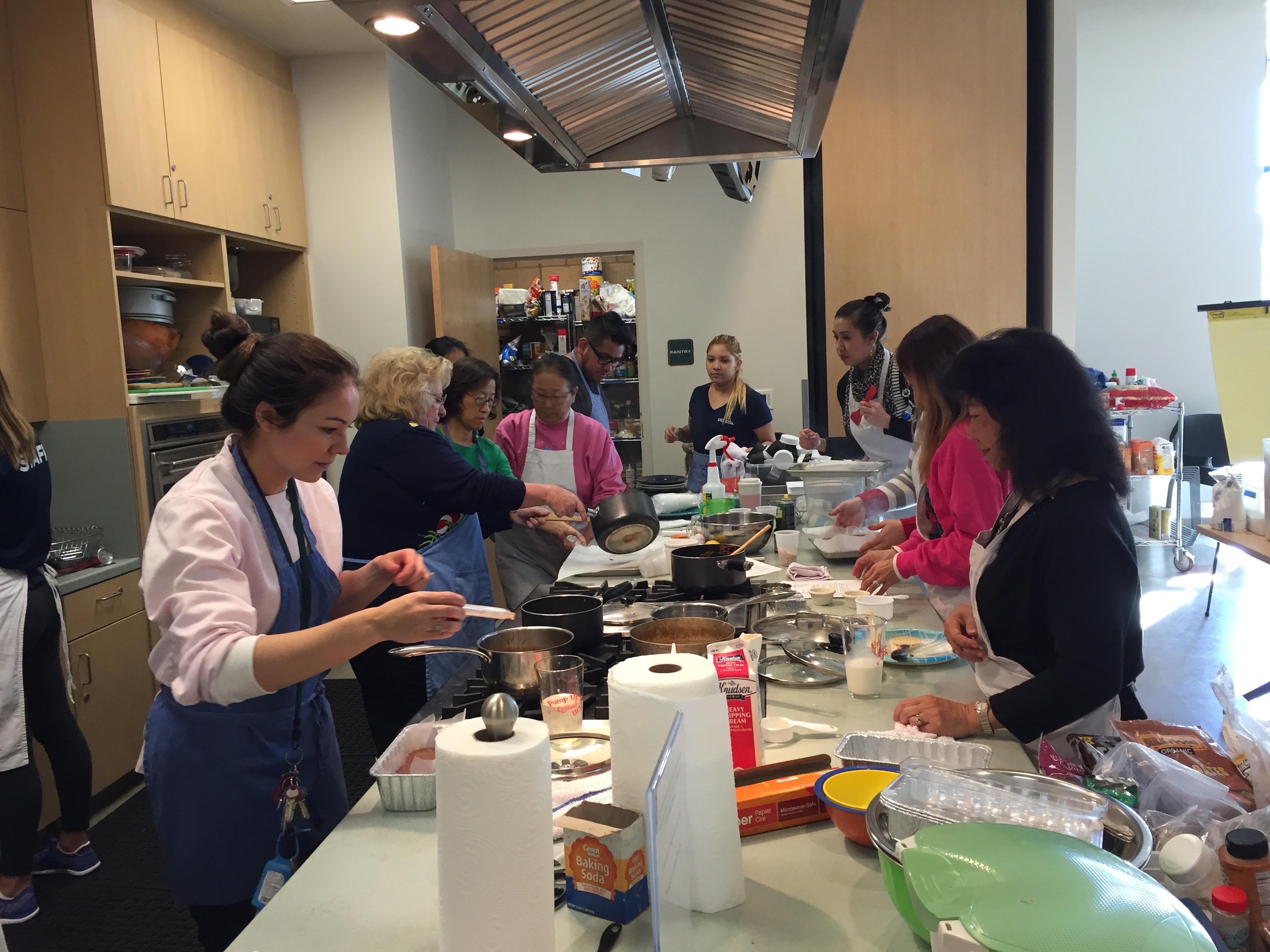 Funding from HHMI Professor Program, NIH, and Provost Office